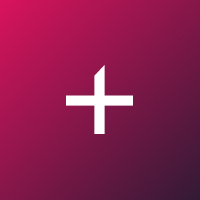 Unit tesztelés Swift-ben
Célkeresztben a Mock-ok
Csipler Zoltán
2019.04.29
Unit tesztelés Swift-ben
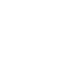 mito. clever things
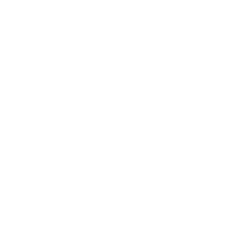 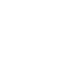 // Arrange
    id mockInteractor = OCMClassMock([DetailInteractor class]);
    id mockView = OCMClassMock([DetailViewController class]);

    DetailPresenter *presenter = [DetailPresenter new];
    presenter.interactor = mockInteractor;
    presenter.view = mockView;

    DetailInfo *detailInfo = [[DetailInfo alloc] initWithTitle:@"DetailTitle"];

    OCMStub([mockInteractor provideDetailInfo]).andReturn(detailInfo);
    OCMExpect([mockView setDetailTitle:@"DetailTitle"]);

    // Act
    [presenter setupDetailScreen];

    // Verify
    [mockInteractor verify];
    [mockView verify];
Bevezetés
Nagy kódbázis, modularizált komplex projekt, VIPER
Cél: minél nagyobb test coverage
Minél kisebb egységek tesztelése -> Stub, verify -> Mockolás 
Obj-C - OCMock lib (runtime access) 
Swift - nincs runtime access
DetailInfo *detailInfo = [self.interactor provideDetailInfo];
    [self.view setDetailTitle:detailInfo.detailTitle];
Csipler Zoltán
1/8
2019.04.29
Unit tesztelés Swift-ben
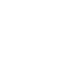 mito. clever things
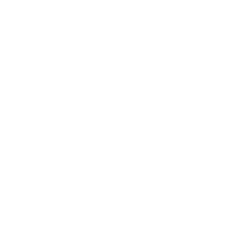 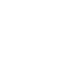 Lehetséges megoldások
Saját mock class-ok írása - költséges időben
3rd party lib használata - limitációk, maintenance
A kettőt kombinálni
Csipler Zoltán
2/8
2019.04.29
Unit tesztelés Swift-ben
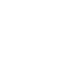 mito. clever things
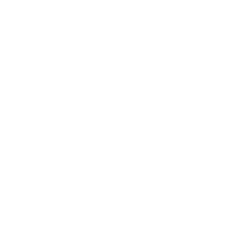 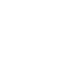 A mi megoldásunk
3rd party mock generator lib használata: Cuckoo
Protokollokat mockolunk
Tesztek írása: service layer, interactor, presenter
Csipler Zoltán
3/8
2019.04.29
Unit tesztelés Swift-ben
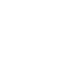 mito. clever things
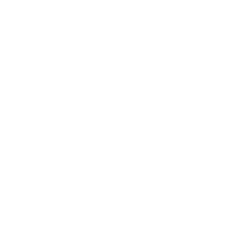 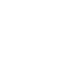 struct __StubbingProxy_DetailInteractorProtocol: Cuckoo.StubbingProxy {
	    private let cuckoo_manager: Cuckoo.MockManager
	
	    init(manager: Cuckoo.MockManager) {
	        self.cuckoo_manager = manager
	    }
	    
	    
	    func provideDetailInfo() -> Cuckoo.ProtocolStubFunction<(), DetailInfo> {
	        let matchers: [Cuckoo.ParameterMatcher<Void>] = []
	        return .init(stub: cuckoo_manager.createStub(for: MockDetailInteractorProtocol.self, method: "provideDetailInfo() -> DetailInfo", parameterMatchers: matchers))
	    }
	    
	}
class MockDetailInteractorProtocol: DetailInteractorProtocol, Cuckoo.ProtocolMock {
     typealias MocksType = DetailInteractorProtocol
     typealias Stubbing = __StubbingProxy_DetailInteractorProtocol
     typealias Verification = __VerificationProxy_DetailInteractorProtocol
    private var __defaultImplStub: DetailInteractorProtocol?

     let cuckoo_manager = Cuckoo.MockManager.preconfiguredManager ?? Cuckoo.MockManager(hasParent: false)

     func provideDetailInfo()  -> DetailInfo {
        
            return cuckoo_manager.call("provideDetailInfo() -> DetailInfo",
                parameters: (),
                escapingParameters: (),
                superclassCall:
                    
                    Cuckoo.MockManager.crashOnProtocolSuperclassCall()
                    ,
                defaultCall: __defaultImplStub!.provideDetailInfo())
        
    }
…
struct __VerificationProxy_DetailInteractorProtocol: Cuckoo.VerificationProxy {
	    private let cuckoo_manager: Cuckoo.MockManager
	    private let callMatcher: Cuckoo.CallMatcher
	    private let sourceLocation: Cuckoo.SourceLocation
	
	     init(manager: Cuckoo.MockManager, callMatcher: Cuckoo.CallMatcher, sourceLocation: Cuckoo.SourceLocation) {
	        self.cuckoo_manager = manager
	        self.callMatcher = callMatcher
	        self.sourceLocation = sourceLocation
	    }
	
	    
	    @discardableResult
	    func provideDetailInfo() -> Cuckoo.__DoNotUse<DetailInfo> {
	        let matchers: [Cuckoo.ParameterMatcher<Void>] = []
	        return cuckoo_manager.verify("provideDetailInfo() -> DetailInfo", callMatcher: callMatcher, parameterMatchers: matchers, sourceLocation: sourceLocation)
	    }
	    
	}
// Arrange
        let mockInteractor = MockDetailInteractorProtocol()
        let mockView = MockDetailViewControllerProtocol()
        let detailPresenter = DetailPresenter()
        detailPresenter.interactor = mockInteractor
        detailPresenter.view = mockView

        let detailInfo = DetailInfo(detailTitle: "DetailTitle")

        stub(mockInteractor) { mockInteractor in
            when(mockInteractor).provideDetailInfo().thenReturn(detailInfo)
        }
        stub(mockView) { mockView in
            when(mockView).setDetailTitle(detailInfo.detailTitle).thenDoNothing()
        }

        // Act
        detailPresenter.setupDetailScreen()

        // Verify
        verify(mockView).setDetailTitle(detailInfo.detailTitle)
describe("fetchCMSData") {
                beforeEach {
                    stub(mockPresenter) { mockPresenter in
                        when(mockPresenter.presentCredentialsLogin(with: any())).thenDoNothing()
                    }
                }
                context("showForgottenUsername is false") {
                    beforeEach {
                        stub(mockAuthDataProvider) { mockAuthDataProvider in
                            when(mockAuthDataProvider.showForgottenPassword.get).thenReturn(false)
                        }

                        sut.fetchCMSData()
                    }
                    it("presentCredentialsLogin should be called with false parameter") {
                        verify(mockPresenter).presentCredentialsLogin(with: false)
                    }
                }
          }
class CredentialsLoginInteractorTests: QuickSpec {
    override func spec() {
        describe("CredentialsLoginInteractor") {
            var mockPresenter: MockCredentialsLoginInteractorOutputProtocol!
            var mockCredentialsLoginService: MockCredentialsLoginServiceProtocol!
            var mockAuthDataProvider: MockAuthDataProviderProtocol!

            var sut: CredentialsLoginInteractor!

            beforeEach {
                mockPresenter = MockCredentialsLoginInteractorOutputProtocol()
                mockCredentialsLoginService = MockCredentialsLoginServiceProtocol()
                mockAuthDataProvider = MockAuthDataProviderProtocol()

                sut = CredentialsLoginInteractor(credentialsLoginService: mockCredentialsLoginService,
                                                 	          authDataProvider: mockAuthDataProvider)
                sut.presenter = mockPresenter
            }
        }
}
let projectDir = ProcessInfo.processInfo.environment["PROJECT_DIR", default: "."]

let output = "\(projectDir)/Tests/Generated/GeneratedMocks.swift"

// Use seperate variables for each file.
let generatorArguments = [
    "generate",
    "--testable",
    "Cuckoo",
    "--exclude",
    "ExcludedTestClass,ExcludedProtocol",
    "--output",
    output,
    "\(projectDir)/Tests/Source/DetailViewControllerProtocol.swift",
    "\(projectDir)/Tests/Source/DetailInteractorProtocol.swift",
    "\(projectDir)/Tests/Source/ExcludedTestClass.swift",
]

shell(["swift", "run", "cuckoo_generator"] + generatorArguments, inDir: "\(projectDir)/Generator/")
let detailInfo = interactor.provideDetailInfo()
    view?.setDetailTitle(detailInfo.detailTitle)
Cuckoo
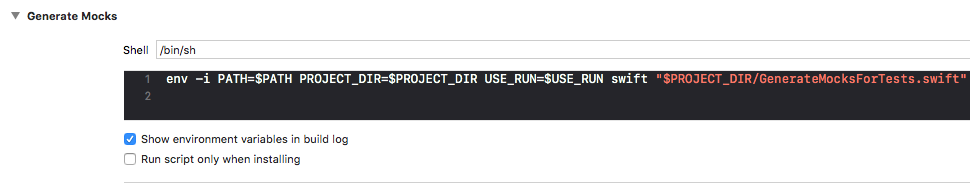 Megadott swift fájlokban lévő osztályokra, protokollok-ra mock-ot generál
OCMock, Mockito-hoz hasonló szintaktika
Stub, verify, parametermatcher block 
Quick-el és Nimble-el együtt használtuk
Csipler Zoltán
4/8
2019.04.29
Unit tesztelés Swift-ben
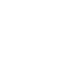 mito. clever things
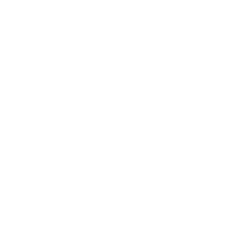 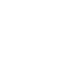 Cuckoo limitációk
public class MockOperationQueue: OperationQueue {
    	public var cancelAllOperationsCallCount = 0

    	override public func cancelAllOperations() {
        		cancelAllOperationsCallCount += 1
   	 }
 }
Csak felülcsapható osztályokkal működik
Final, private nem használható - protocol mockolásnál nem számít
Statikus metódusok - ritkán használtuk, nem mockoljuk
Generics - fixálható manuálisan -> Maintenance-t nehezíti
Apple framework-ök nem mockolhatóak -> Saját mock
Csipler Zoltán
5/8
2019.04.29
Unit tesztelés Swift-ben
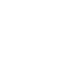 mito. clever things
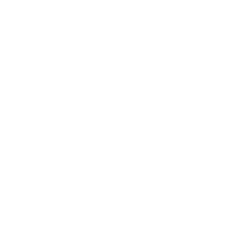 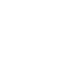 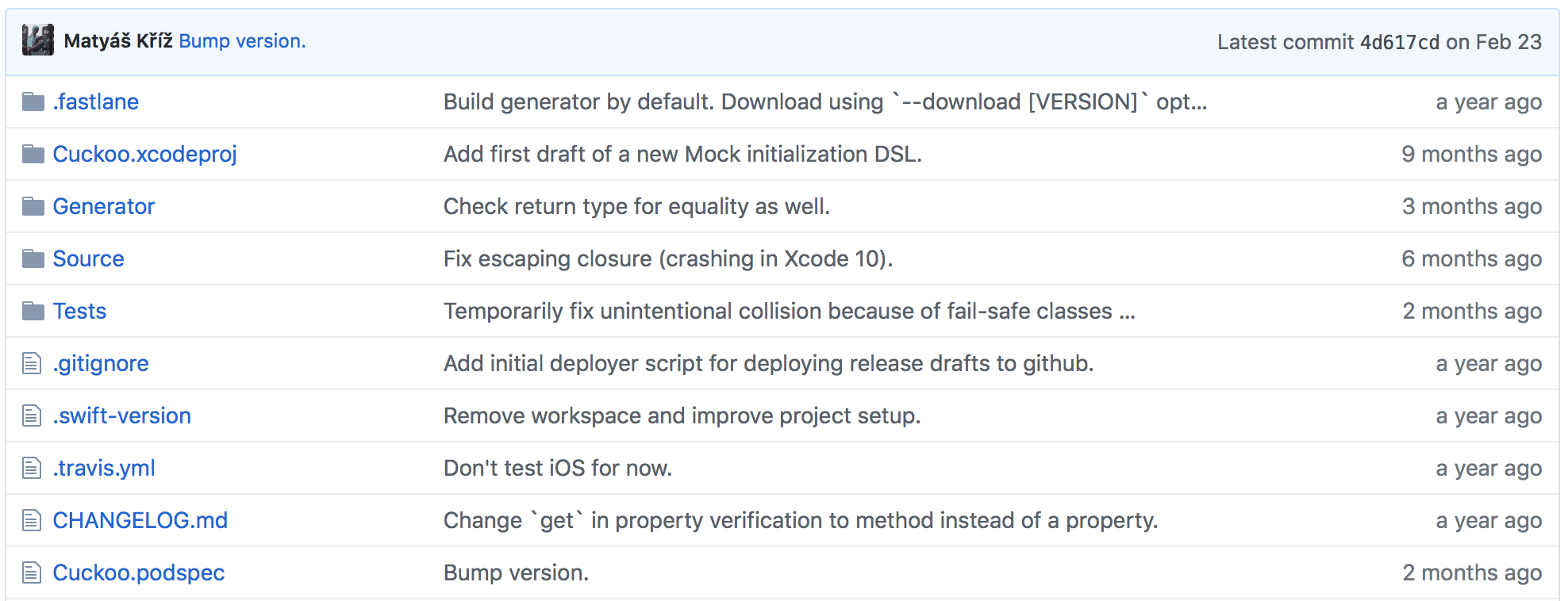 Előnyök/Hátrányok
Nagy test coverage 👍
Mock-ok automatikus generálásával sok időt megspórolunk 👍
Maintenance - Script fájl karbantartása 👎
Build hibák sokszor nem egyértelműek 😯
Meddig lesz support a 3rd party lib-hez ❔
Csipler Zoltán
6/8
2019.04.29
Unit tesztelés Swift-ben
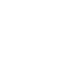 mito. clever things
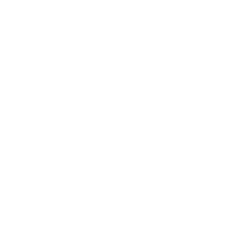 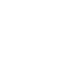 Összefoglalás
Maintenance és komplexitás elsőre soknak tűnhet de idővel ahogy beletanultunk egyre könnyebben használhatóvá vált
Sok feature Cuckoo-ban amiről nem esett szó
A jövőben is használni fogjuk
Csipler Zoltán
7/8
2019.04.29
Unit tesztelés Swift-ben
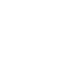 mito. clever things
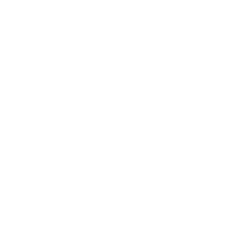 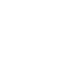 Referencia
https://github.com/Brightify/Cuckoo
http://ocmock.org
Csipler Zoltán
8/8
2019.04.29
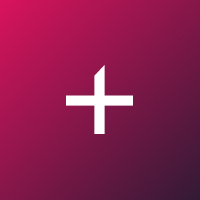 Köszönöm a figyelmet!
Csipler Zoltán
2019.04.29